USBメモリー(OTG３in１タイプⅠ)
U3656
OTG機能が3段階備わったパワーアップしたローリングシリーズ
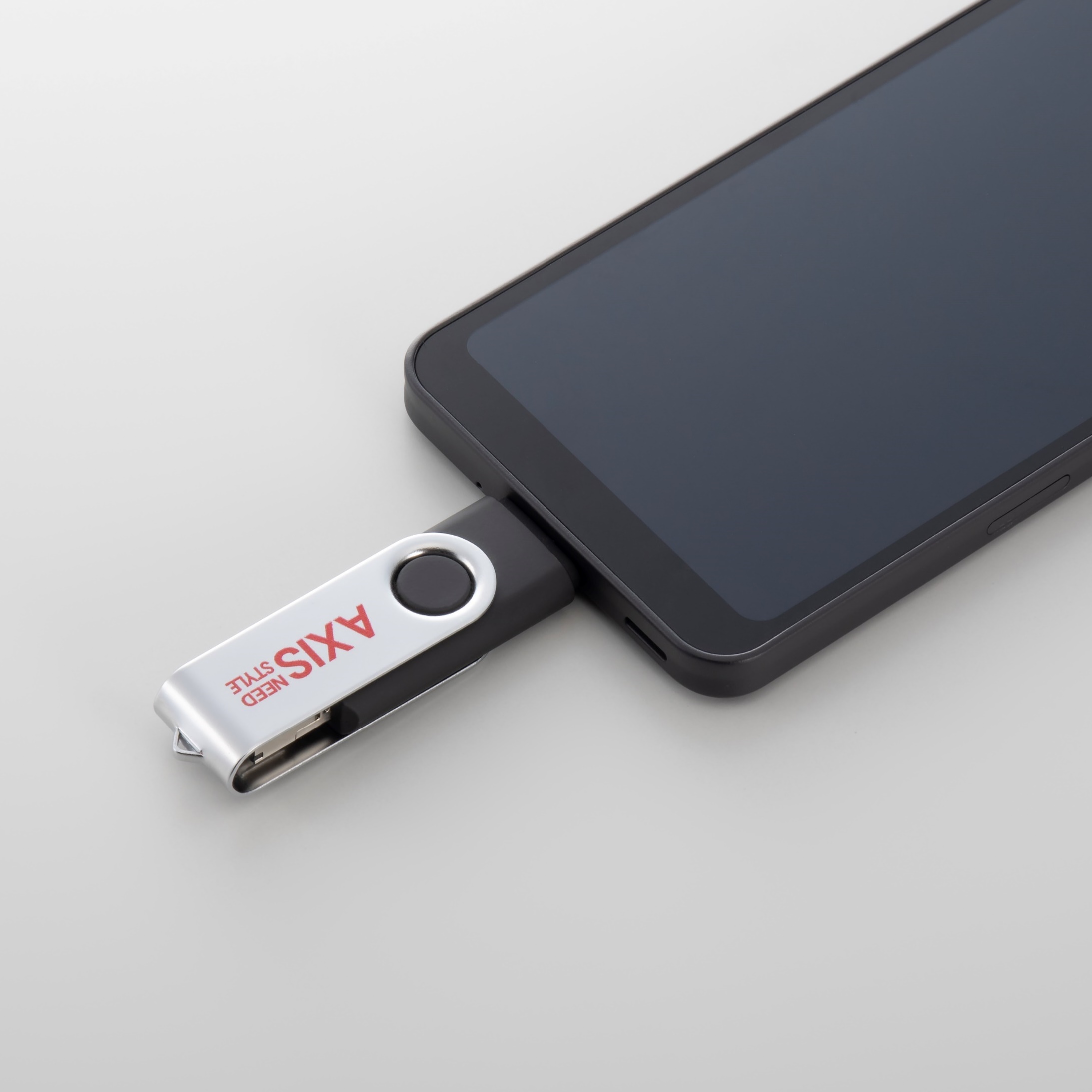 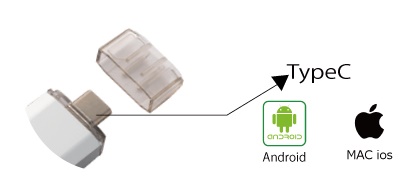 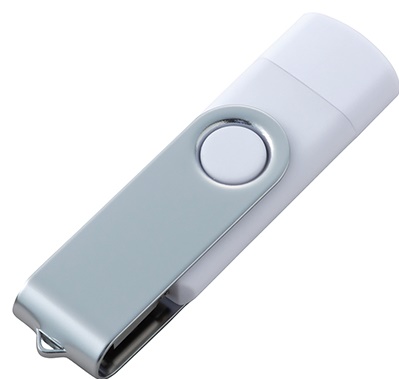 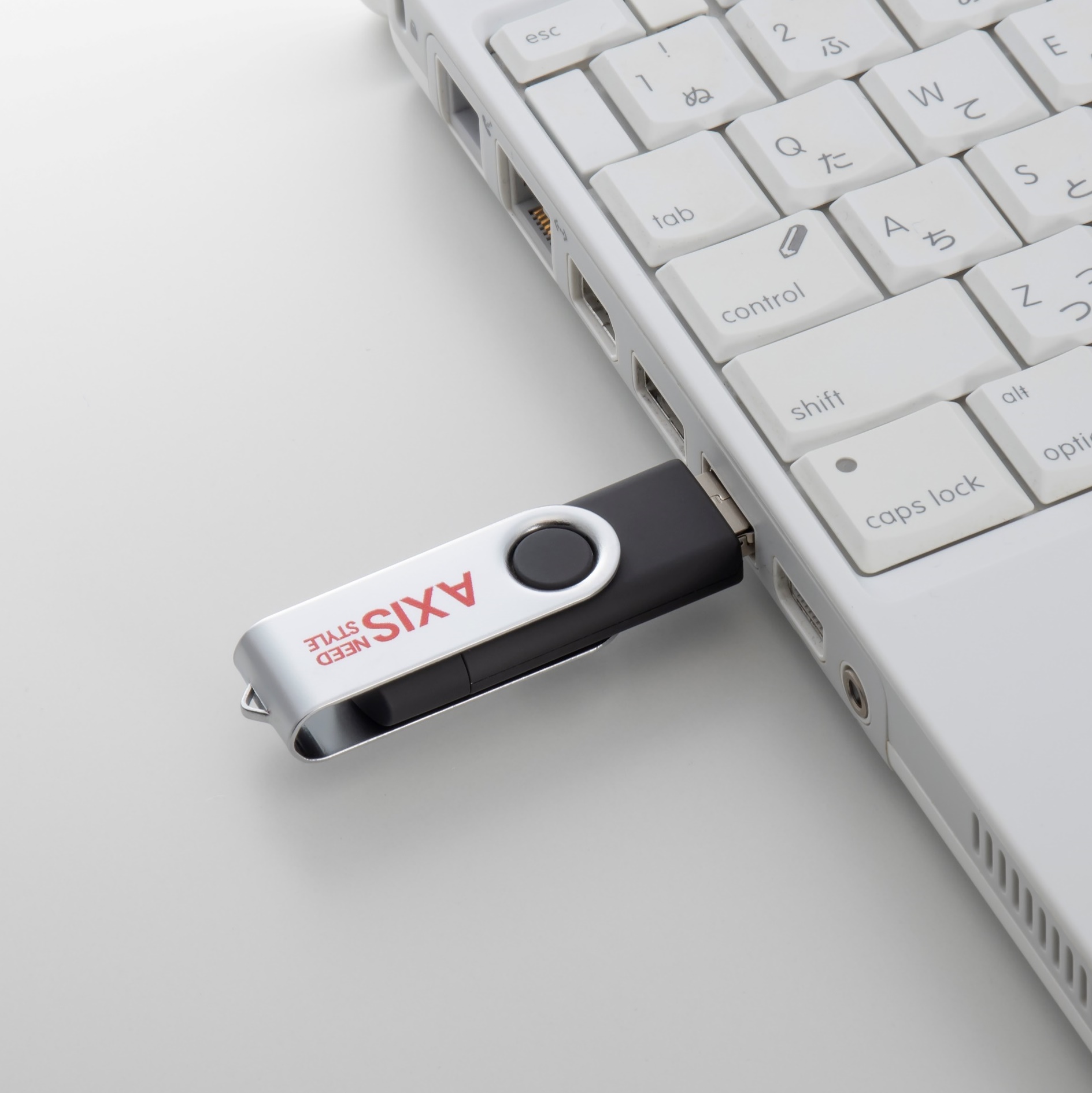 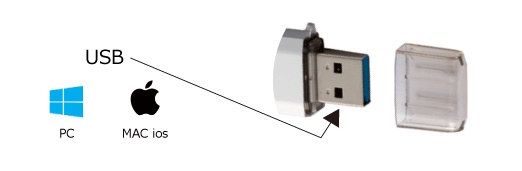 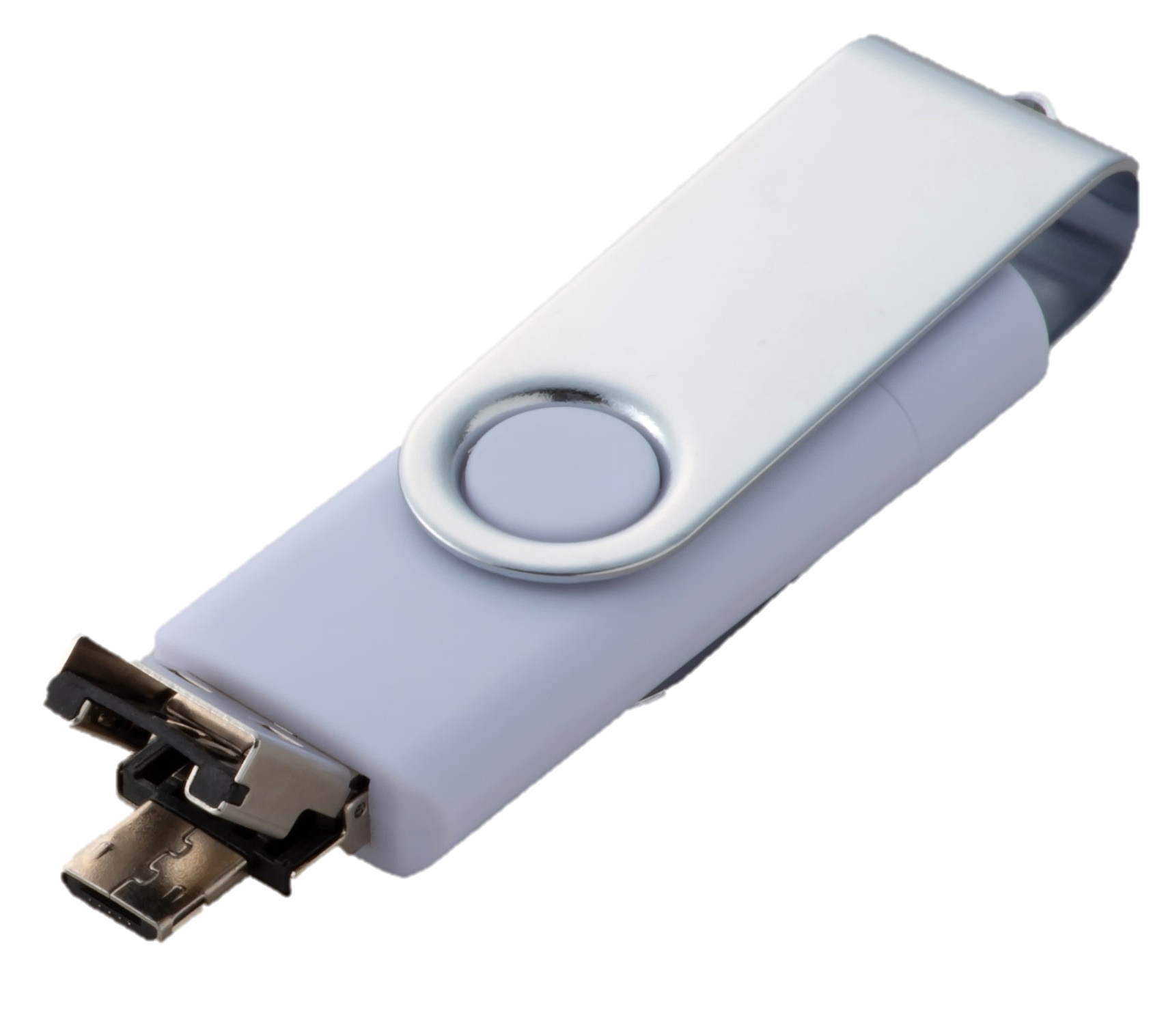 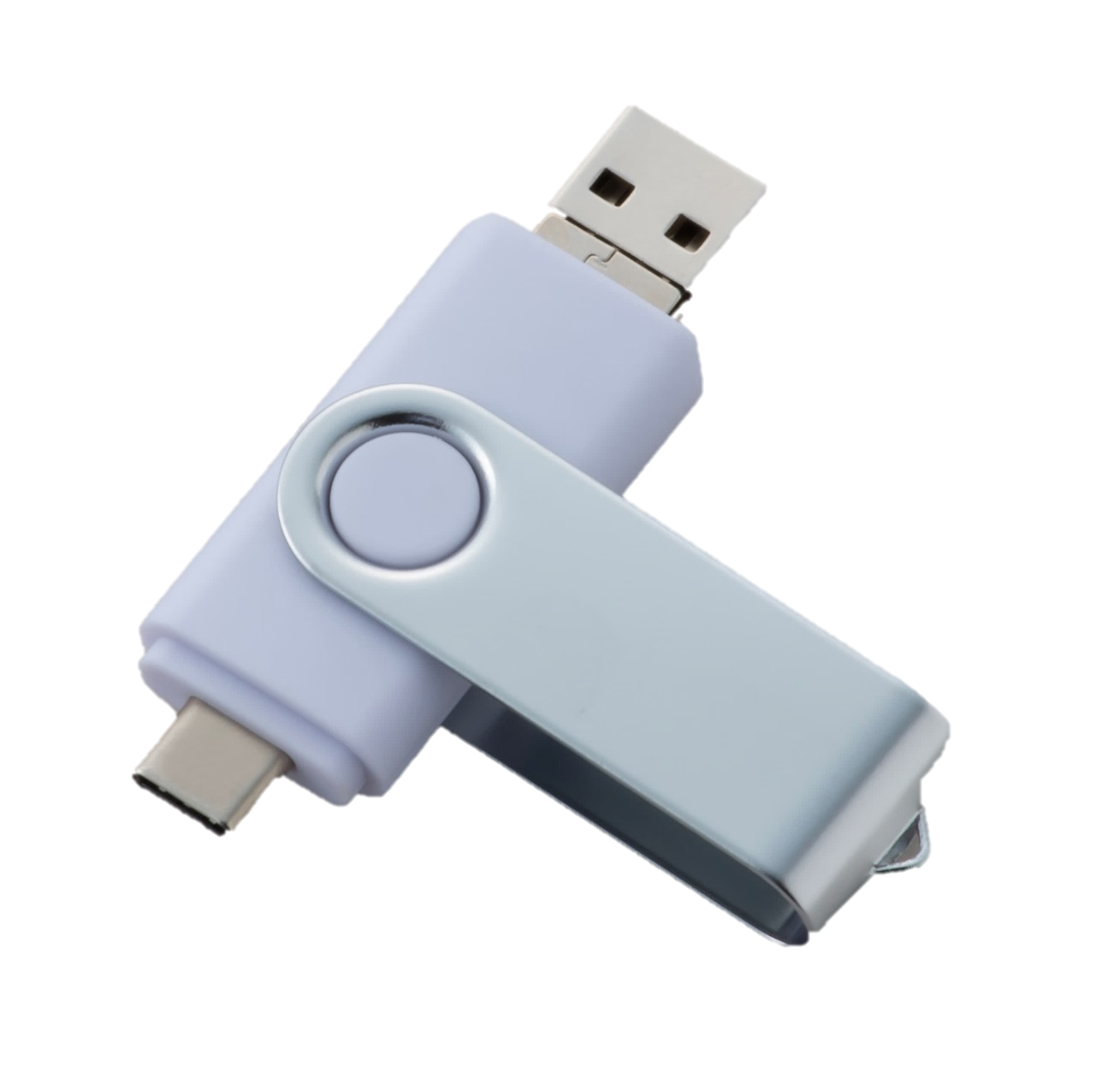 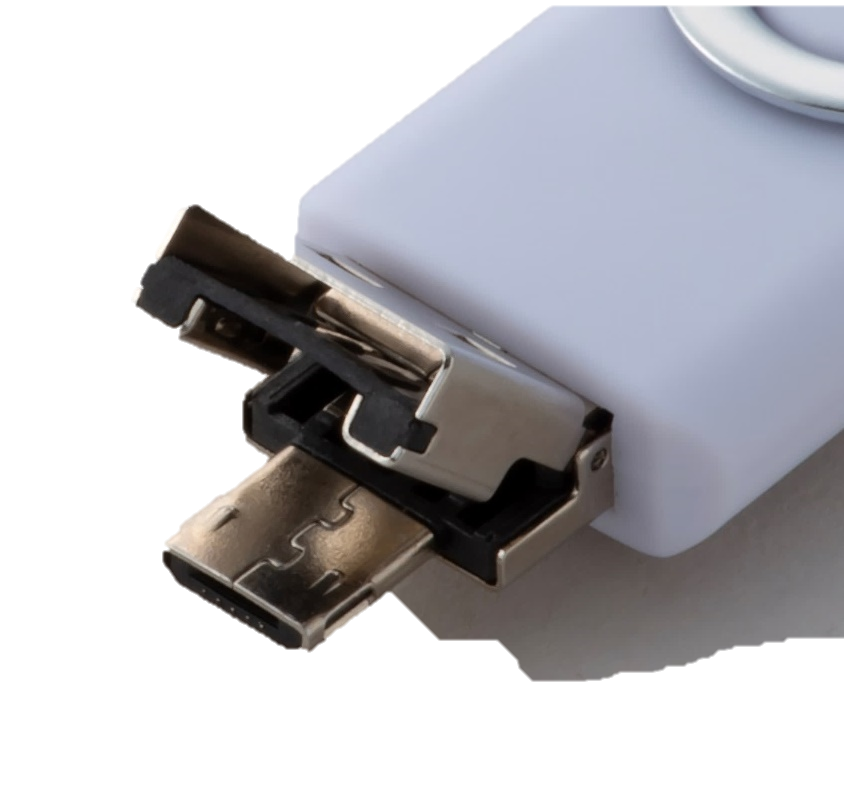 ・名入れ
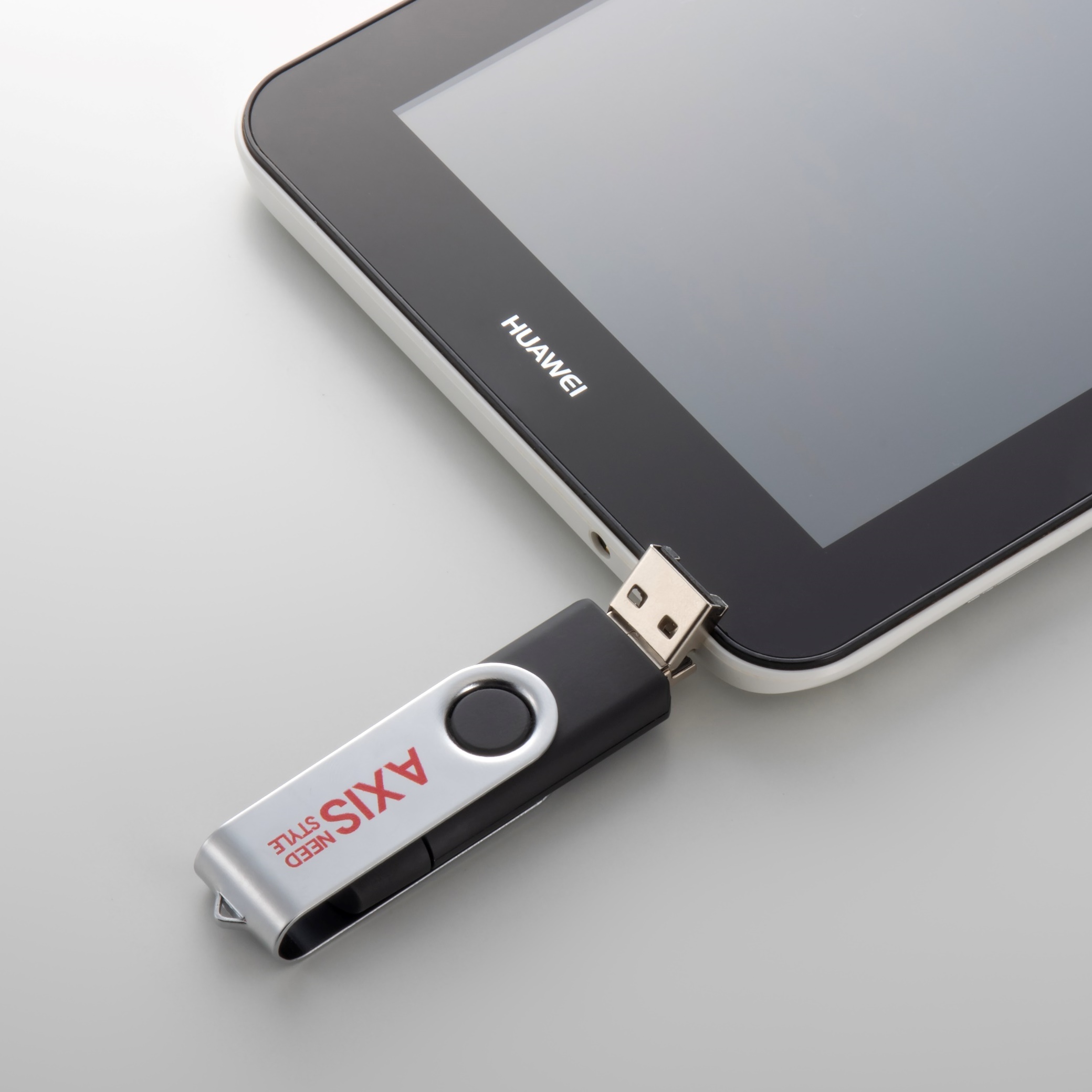 シルク
W25×H12㎜
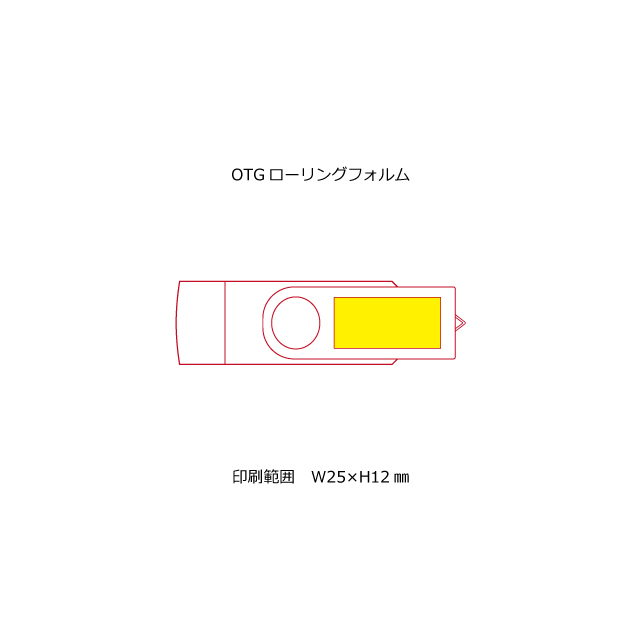 Micro USB
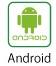 ■機能:TypeA+TypeC+MicroUSB

■カラー:ホワイト・ブラック・レッド・イエロー・オレンジ・
　　　　　　グリーン・ブルー・ネイビー・パープル・シルバー・
■商品サイズ:70×20×10㎜

■材質:ABS、スチール

■容量:2・4・8・16・32GB

■白箱サイズ(入):110×75×19㎜

■備考:100個から受注対応商品/回転タイプ
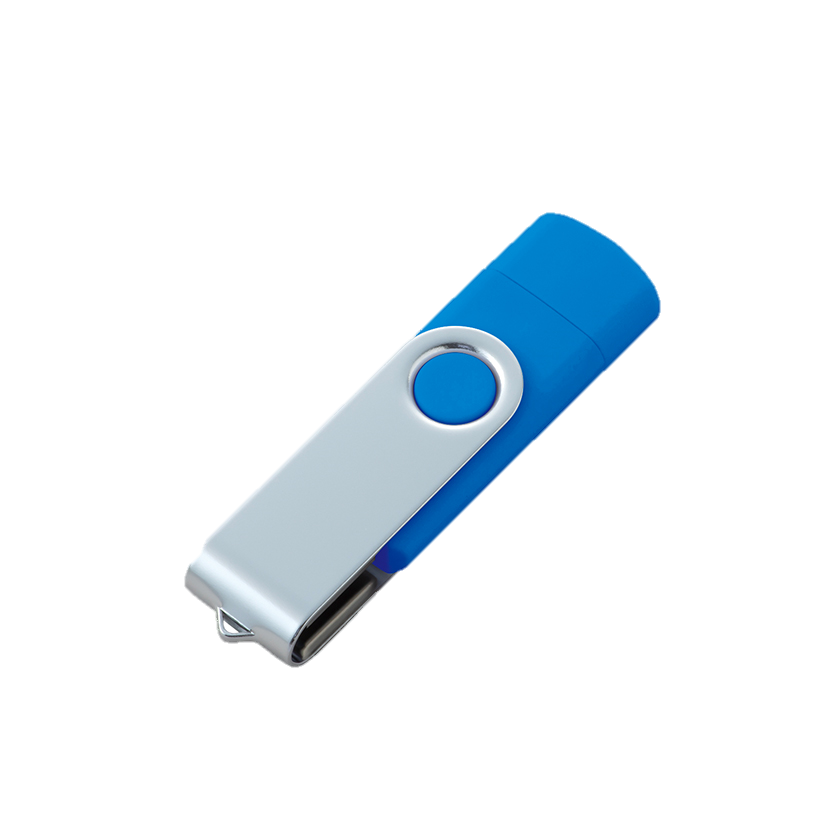 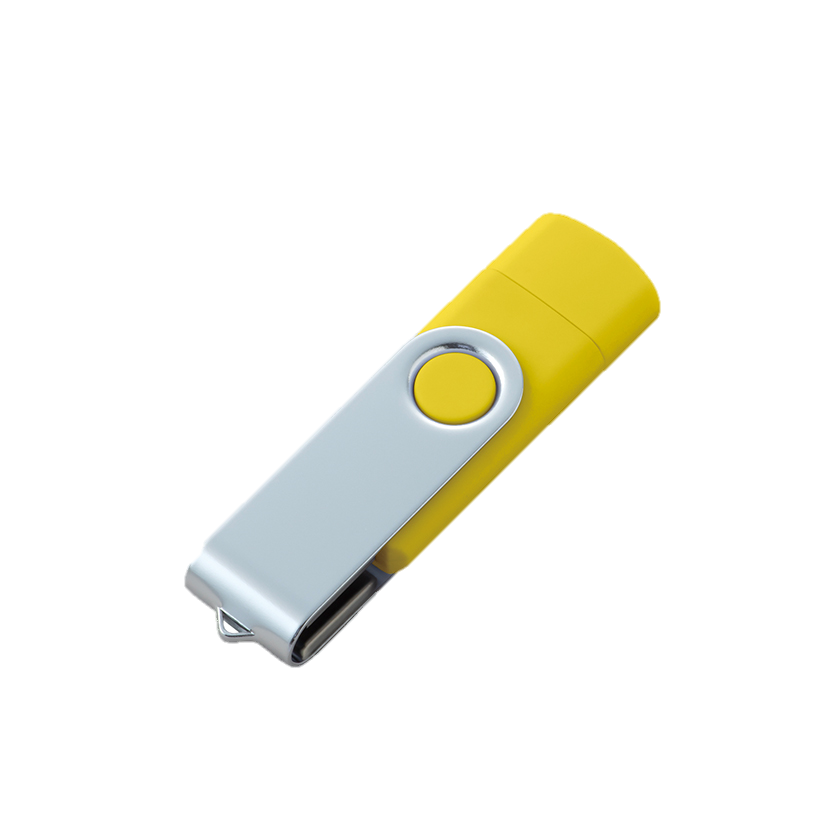 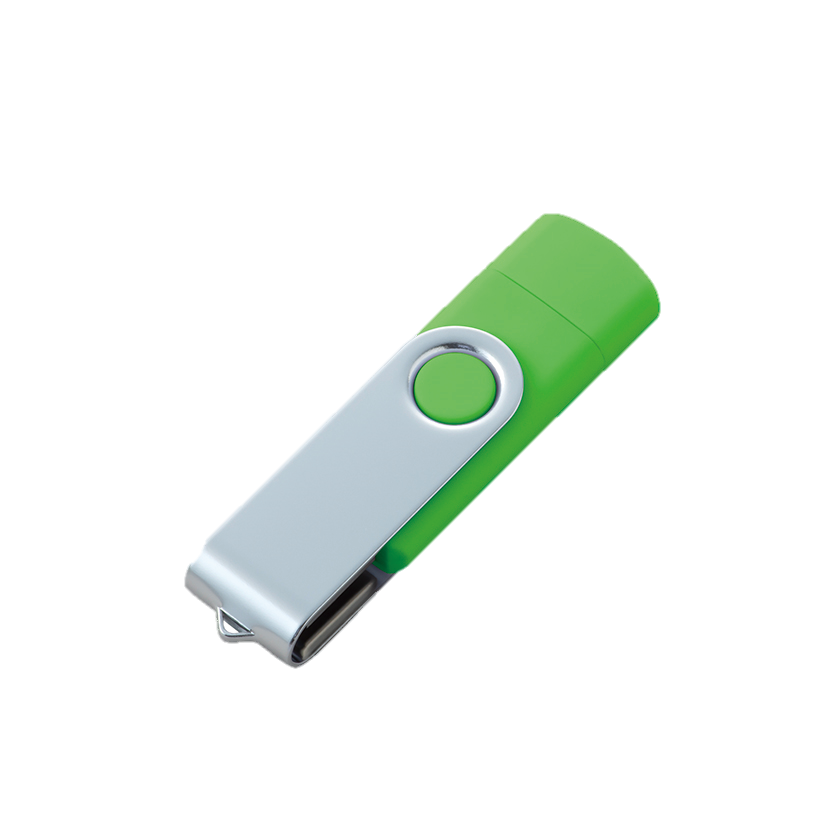 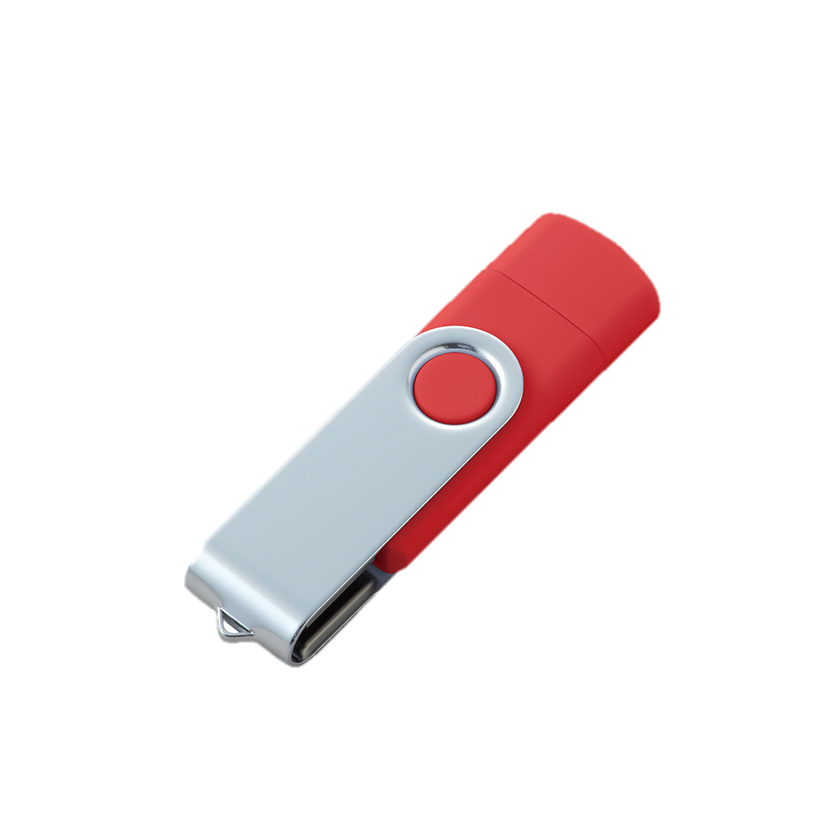 本体カラーは10色から
お選びいただけます。